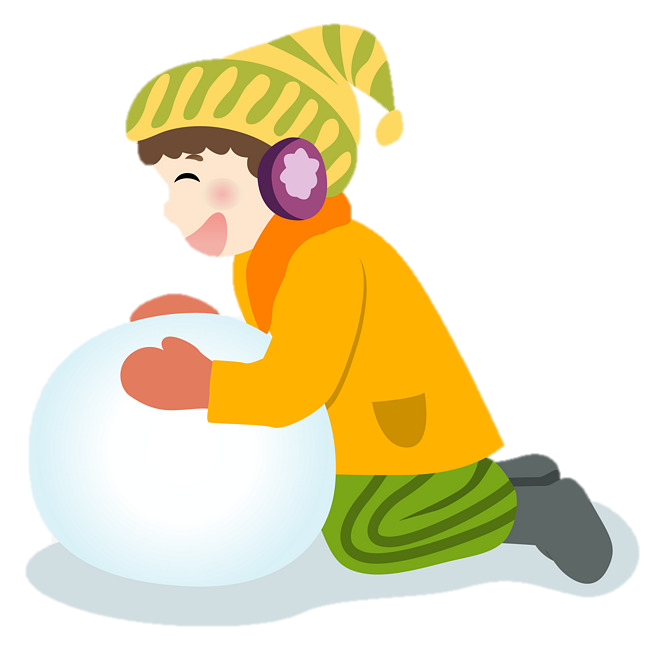 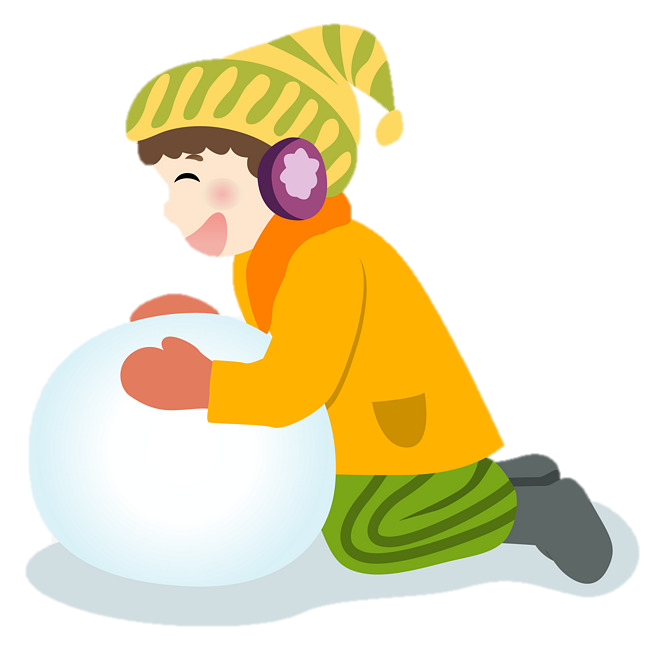 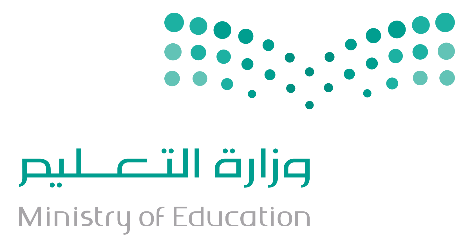 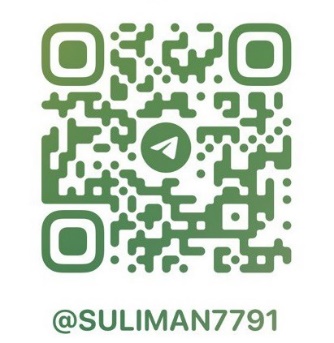 استراتيجية (كرة الثلج)


          إعداد: سليمان بن عجاج العنزي
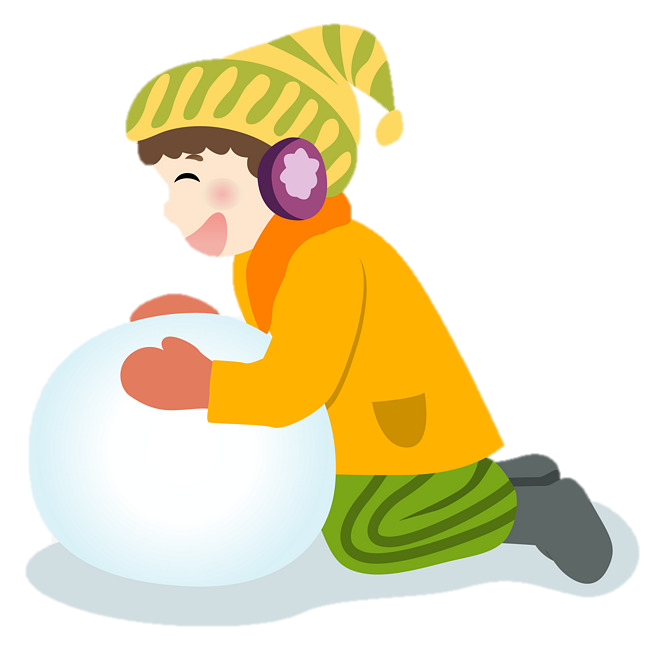 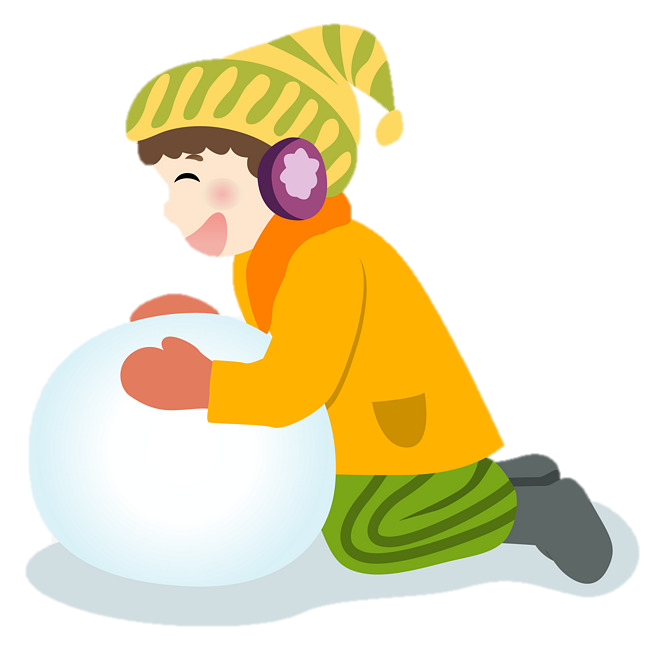 رَ
رَ
بَــ
بَــلَـ
رَبَـ
رَمَـ
بَــلَــدُ
رَبَــدَ
رَمَــلَ
بَـ
رَ
نَـ
نَــدِ
بَــدَ
رَمَـ
نَــدِمَ
بَــدَنُ
رَمَــدُ
مُـ
لَـ
رُ
رُدِ
مُــدُ
لَــبَـ
رُدِمَ
مُــدُنُ
لَــبَــنُ
نَـ
دُ
نَـ
نَــمِـ
نَـمِـ
دُمِـ
نَــمِــلَ
نَـمِــرُ
دُمِــلَ
نُـ
لَـ
بَـ
بَــدِ
نُــلِـ
لَــنَـ
بَــدِرَ
نُــلِــبَ
لَــنَــمُ
مُـ
دُ
بُـ
بُــلِـ
مُــنِـ
دُنِـ
بُــلِــنَ
مُــنِــبَ
دُنِــرَ
لُـ
لُـ
رُ
رُدِ
لُــمِـ
لُــبِـ
رُدِلَ
لُــمِــنَ
لُــبِــنَ
مَـ
لُـ
مَـ
مَــدَ
مَــلِـ
لُــدِ
مَــدَرُ
مَــلِــدَ
لُــدِنَ
رَ
دُ
نَـ
نَــرِ
رَمَـ
دُلِـ
نَــرِدُ
رَمَــدُ
دُلِــمَ